REVISIÓN HISTÓRICA DEL ECUADOR
UNIVERSIDAD NACIONAL DE CHIMBORAZO
CARRERA DE ENFERMERÍA
Último periodo democrático - Política – Ideologías – Proceso Político en Ecuador
Patricio Inca Ruiz MPH
Contenido
Política
Ideologías Políticas
El proceso político en el Ecuador
Patricio Inca Ruiz MPH
Política y Políticas
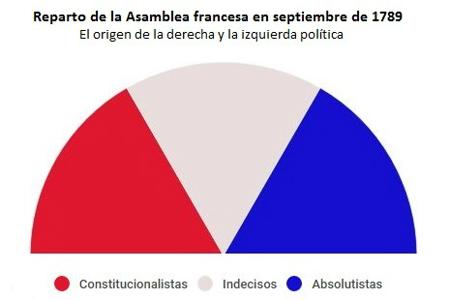 POLÍTICA: es la actividad humana relacionada con el poder

POLÍTICAS: orientaciones o directrices resultantes de un proceso de toma de decisiones para alcanzar un fin de un grupo u organización.
https://www.abc.es/elecciones/elecciones-generales/abci-origen-historico-izquierda-y-derecha-politica-201606120158_noticia.html?ref=https:%2F%2Fwww.google.com%2F
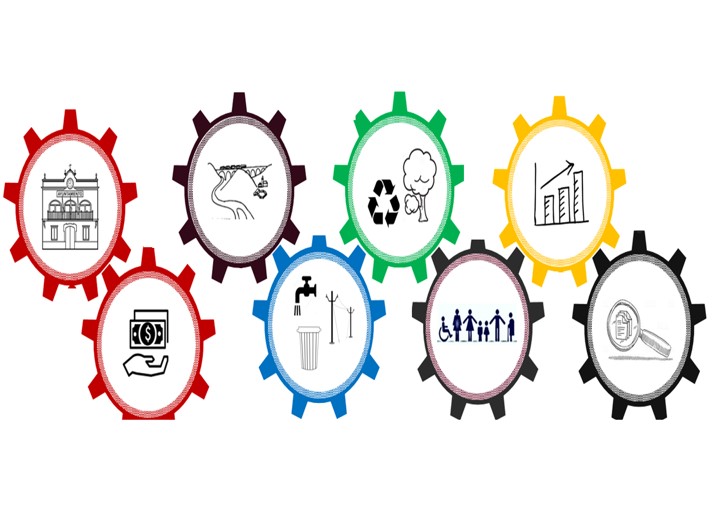 http://iappuebla.edu.mx/estado-gobierno-politicas-publicas/
Patricio Inca Ruiz MPH
Determinantes Sociales de la Salud
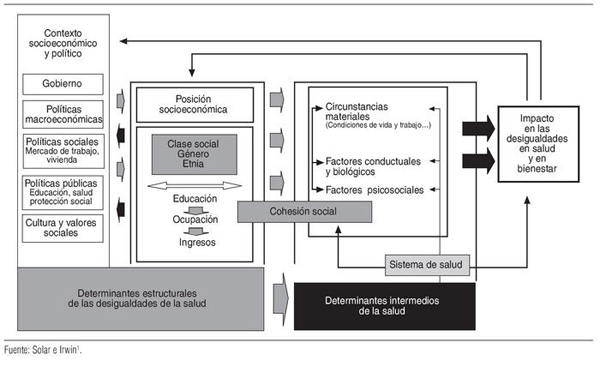 Patricio Inca Ruiz MPH
Ideologías políticas en el mundo
Patricio Inca Ruiz MPH
DERECHA
Patricio Inca Ruiz MPH
Fallos en el mercado
Competencia imperfecta (polios – psonios)
Bienes públicos
Externalidades
Mercados Incompletos
Información imperfecta
Paro y perturbaciones económicas
Patricio Inca Ruiz MPH
Izquierda
Patricio Inca Ruiz MPH
Fallos del Comunismo
Pérdida de la libertad
No se estimula la iniciativa privada
Con un estado totalitario se vive una Dictadura
Patricio Inca Ruiz MPH
Centro
Patricio Inca Ruiz MPH
Fallos en la intervención del Estado
Información limitada: Los Gobiernos no disponen de la información necesaria para tomar decisiones.

Control limitado de las empresas privadas: El Estado no controla las consecuencias de sus intervenciones.

Control limitado de la burocracia: Aprobar leyes o llegar a consensos puede tomar mucho tiempo.

Limitaciones impuestas por los procesos políticos:  Existen otro tipo de dificultades como por ejemplo la lucha de intereses o presiones externar.
Patricio Inca Ruiz MPH
Proceso Político en Ecuador
Patricio Inca Ruiz
Patricio Inca Ruiz MPH
En el Ecuador
Grupos económicos de Poder: Banqueros y Empresarios
Los dos representan un pensamiento de Derecha
Suben con un discurso popular y terminan gobernando para sus propios intereses
Han estado siempre atrás del poder político
Regreso a la Democracia
EMPRESARIOS
BANQUEROS
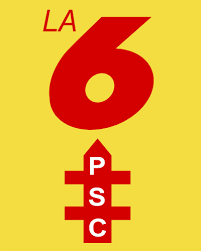 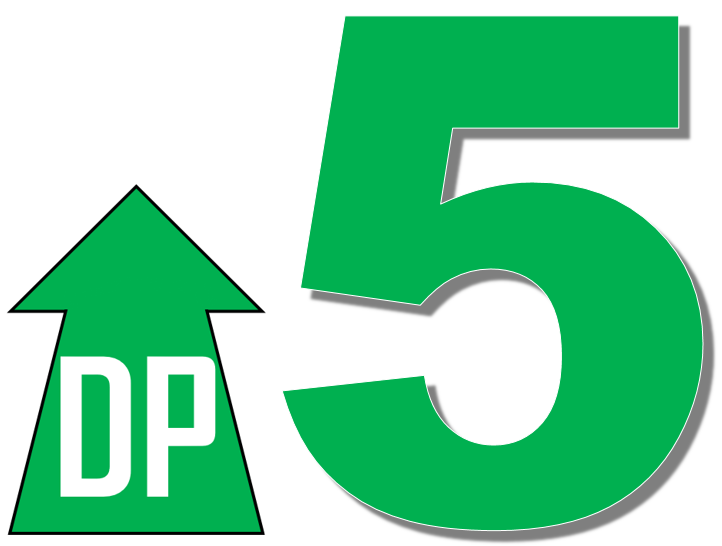 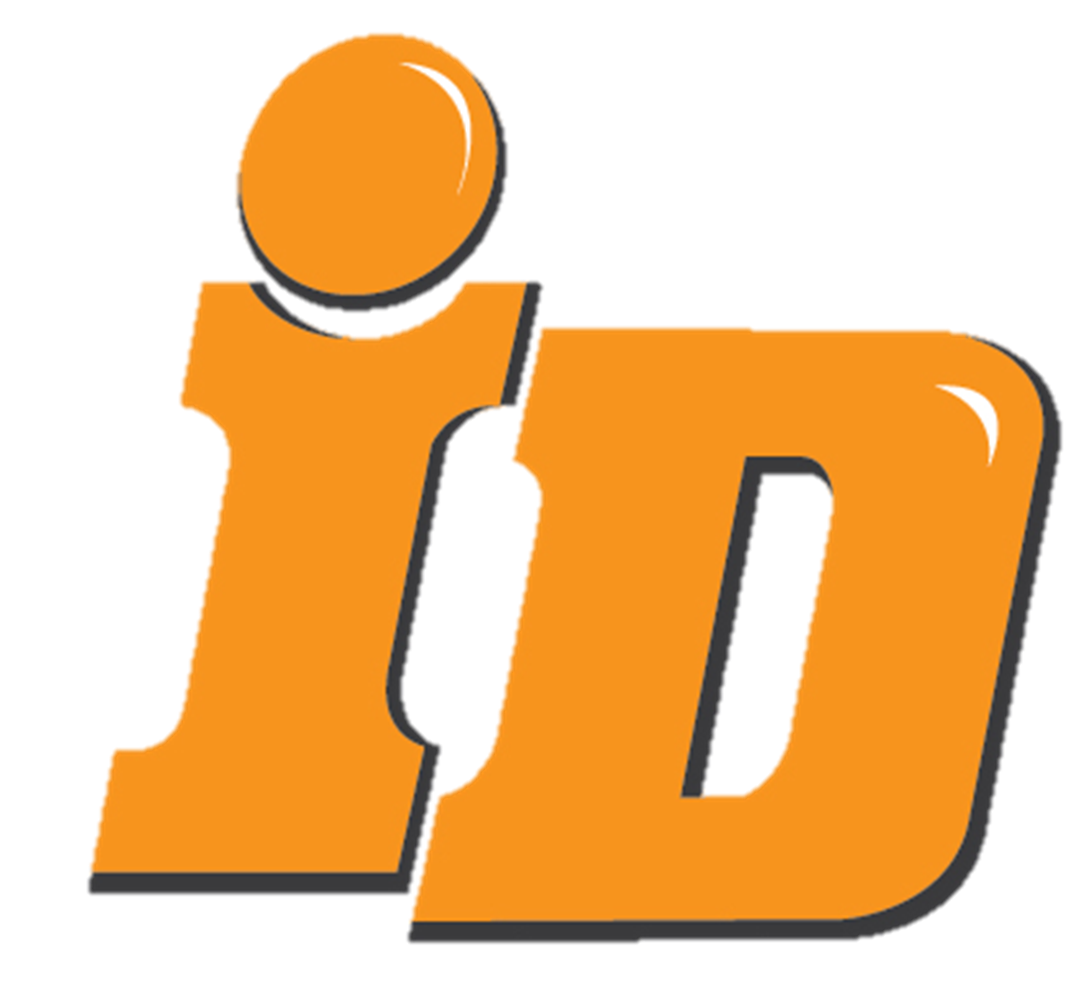 https://es.wikipedia.org/wiki/Democracia_Popular_(Ecuador)
https://es.wikipedia.org/wiki/Izquierda_Democr%C3%A1tica_(Ecuador)
https://upload.wikimedia.org/wikipedia/commons/thumb/e/e1/Partido_Social_Cristiano_02.svg/400px-Partido_Social_Cristiano_02.svg.png
Regreso a la Democracia
Otros
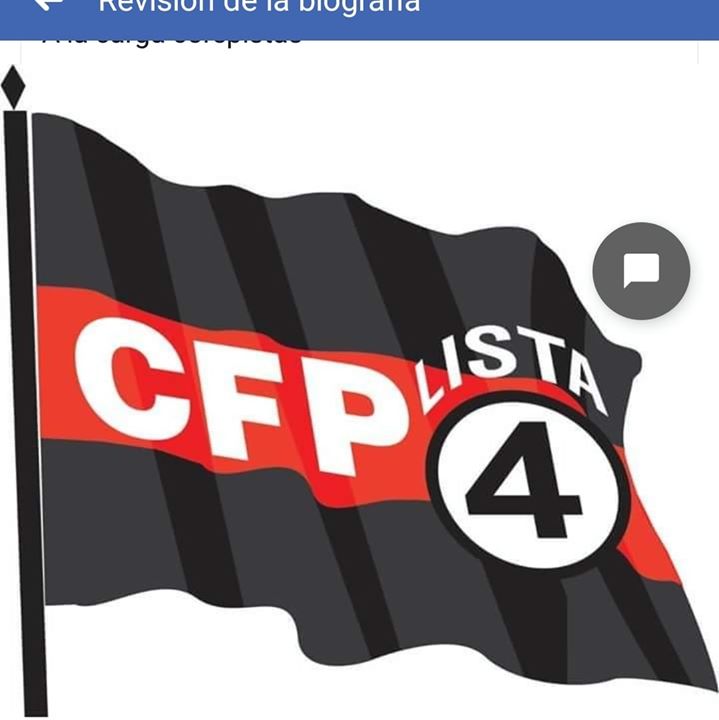 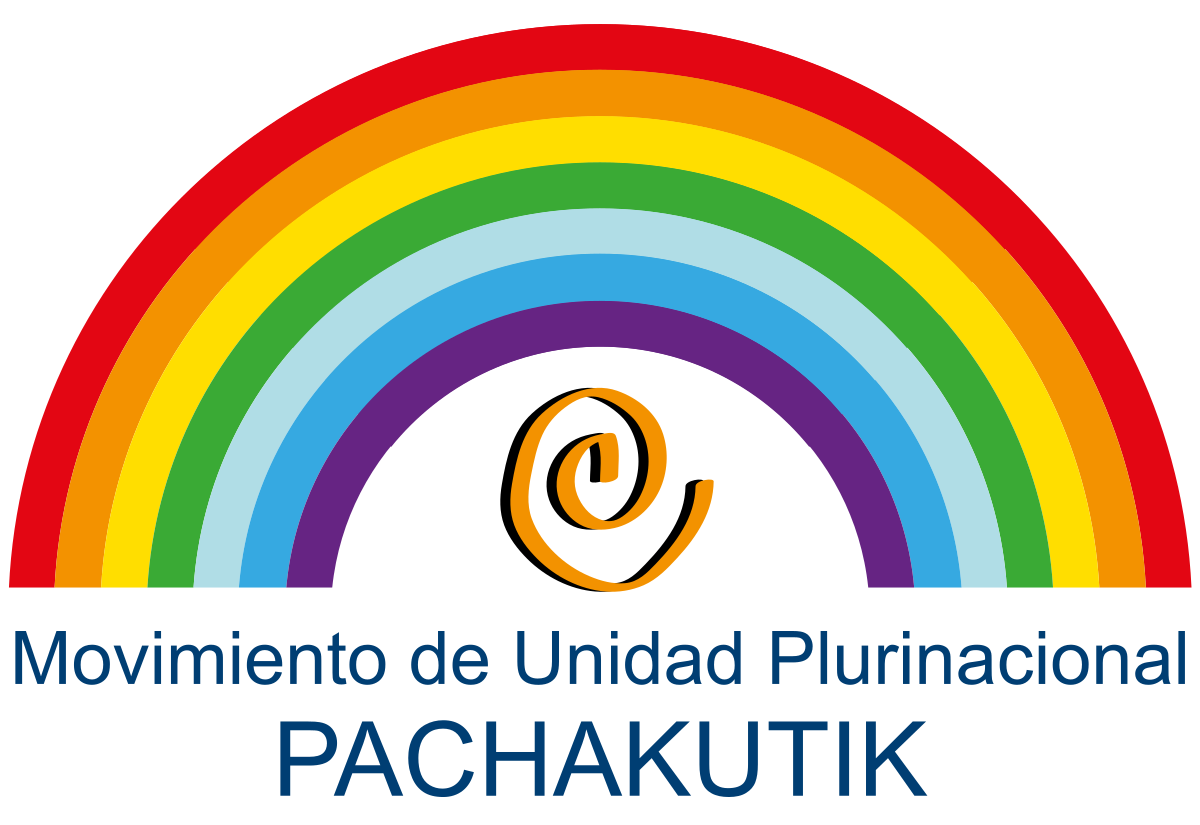 https://es.wikipedia.org/wiki/Archivo:Pachakutik.svg
1979
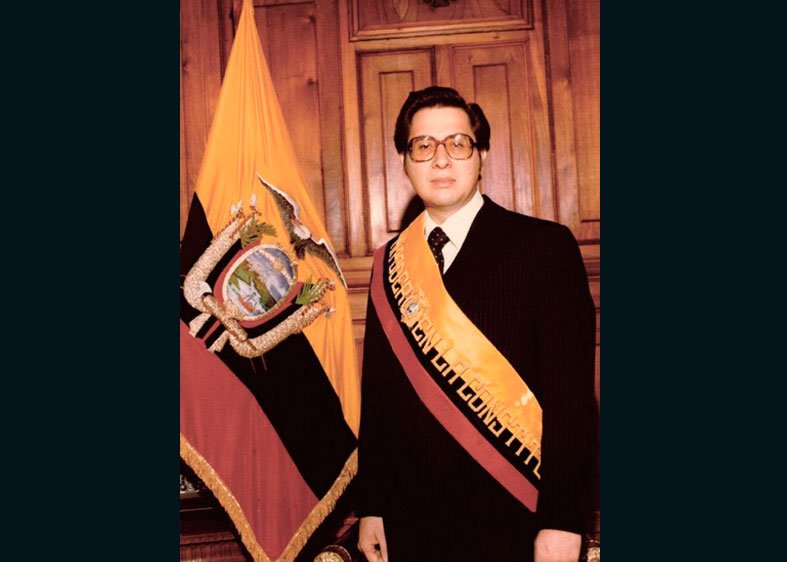 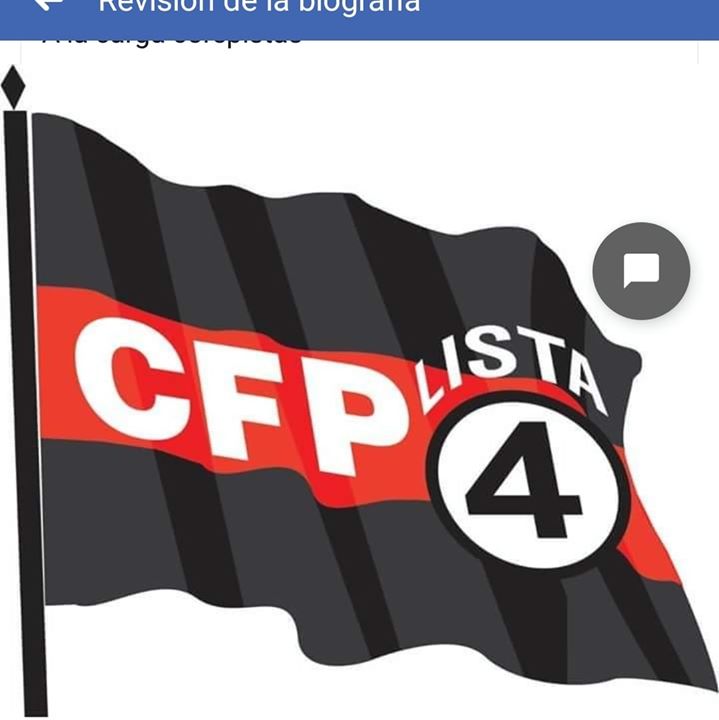 https://www.enciclopediadelecuador.com/ab-jaime-roldos-aguilera/
1981
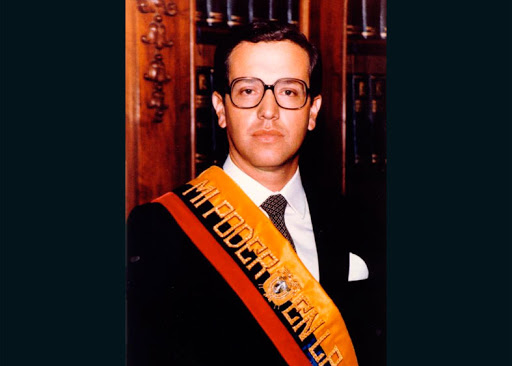 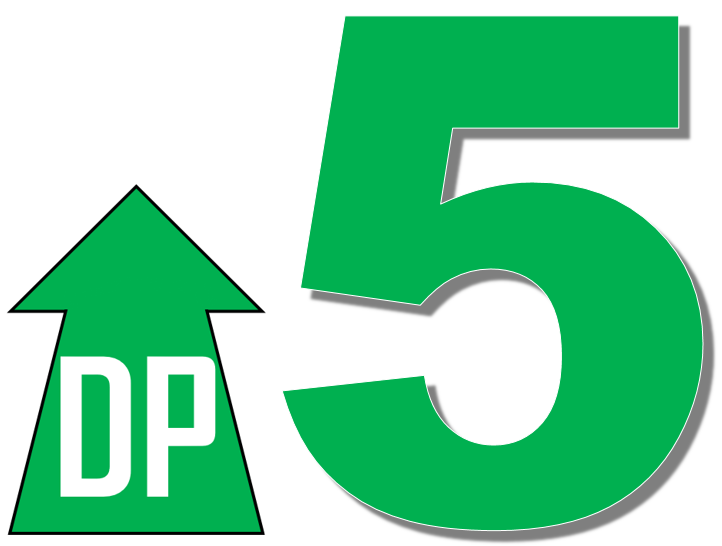 http://www.enciclopediadelecuador.com/personajes-historicos/dr-osvaldo-hurtado-larrea/
1981
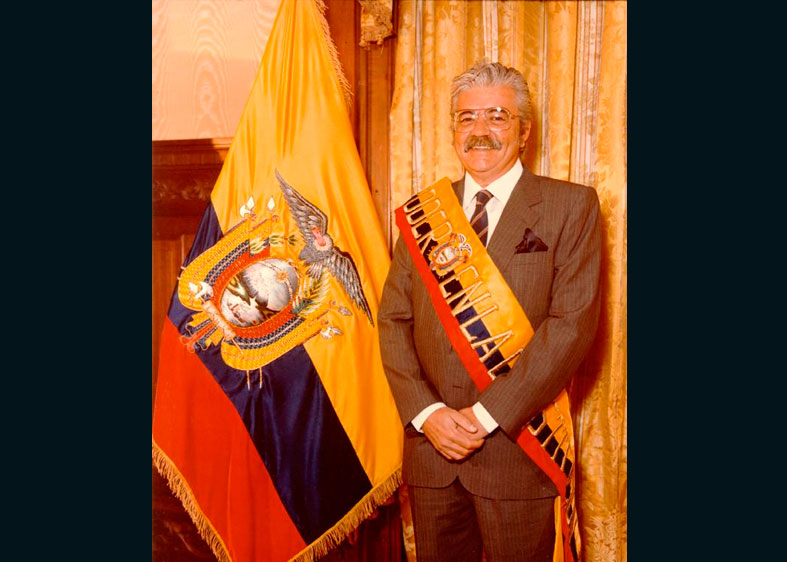 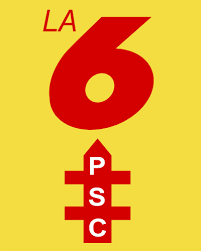 https://www.enciclopediadelecuador.com/ing-leon-febres-cordero-rivadeneira/
1988
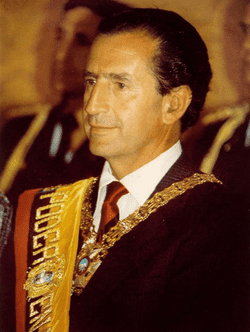 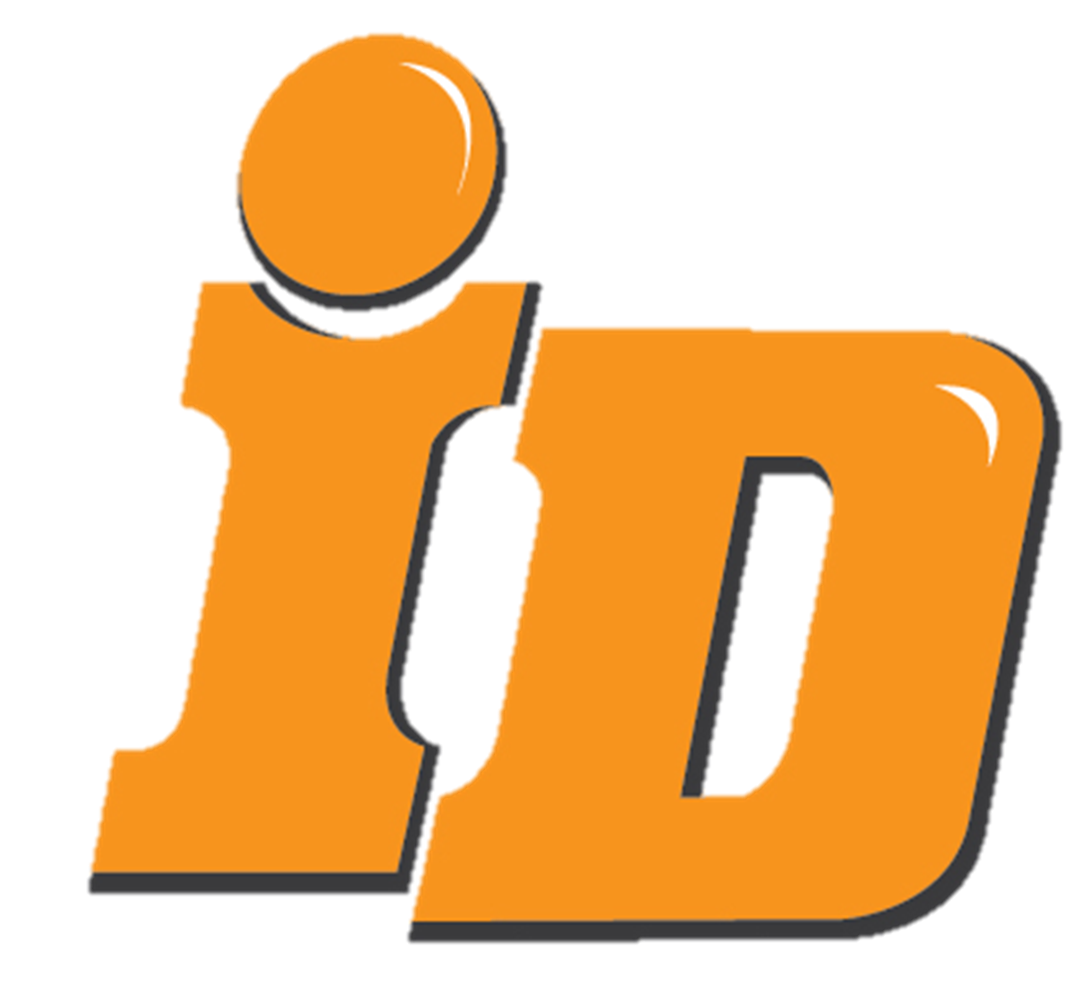 http://dev.worldpossible.org:81/wikipedia_es_all_2016-02/A/Rodrigo_Borja_Cevallos.html
1992
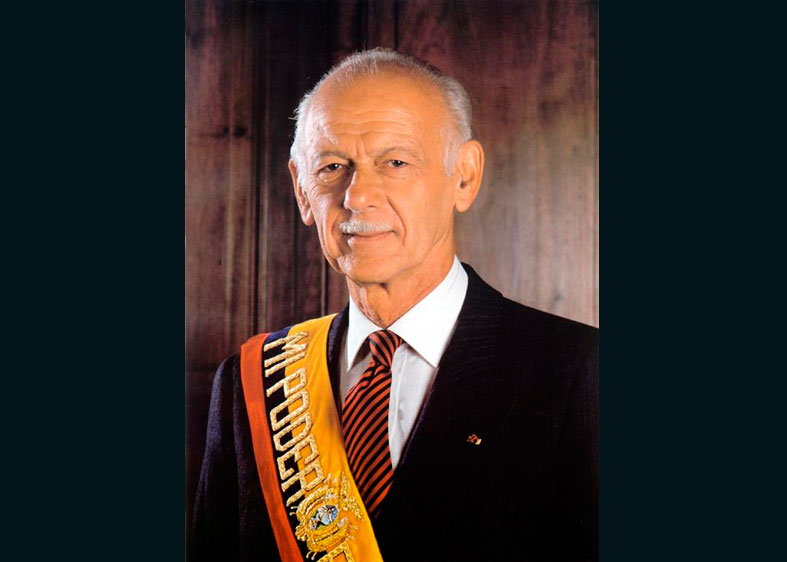 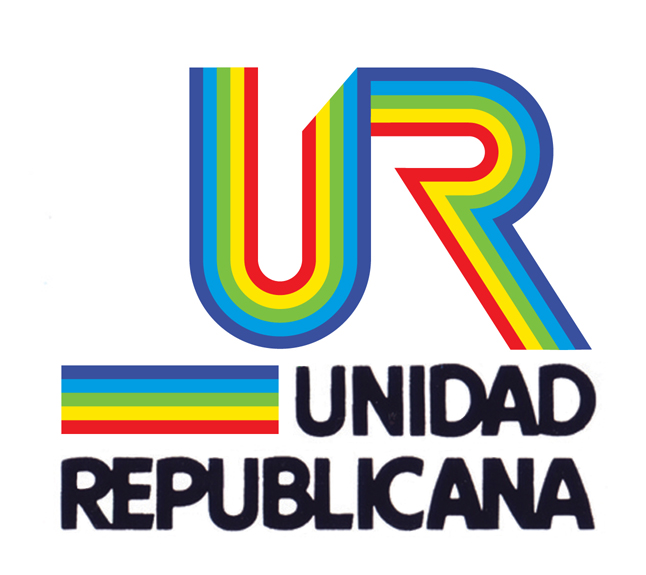 https://www.haremoshistoria.net/portafolios/ruben-velasquez-borquez-disenador-grafico
https://www.enciclopediadelecuador.com/arq-sixto-duran-ballen/
1996
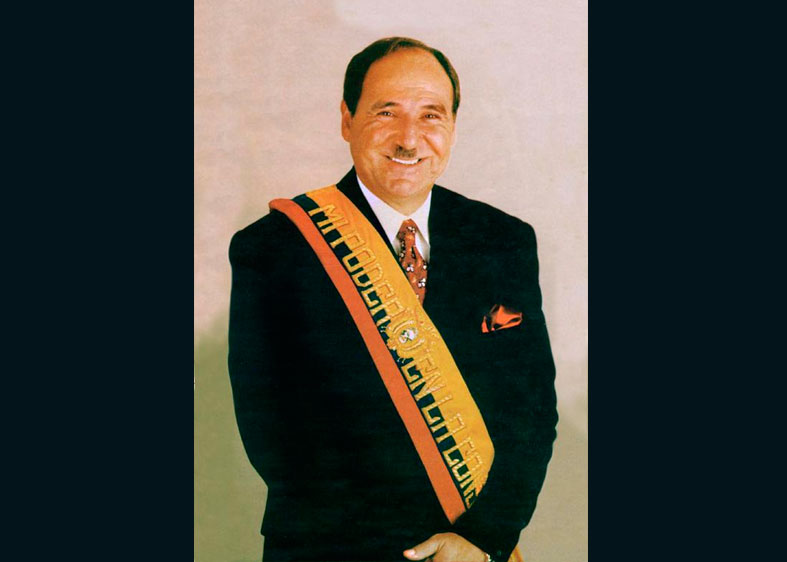 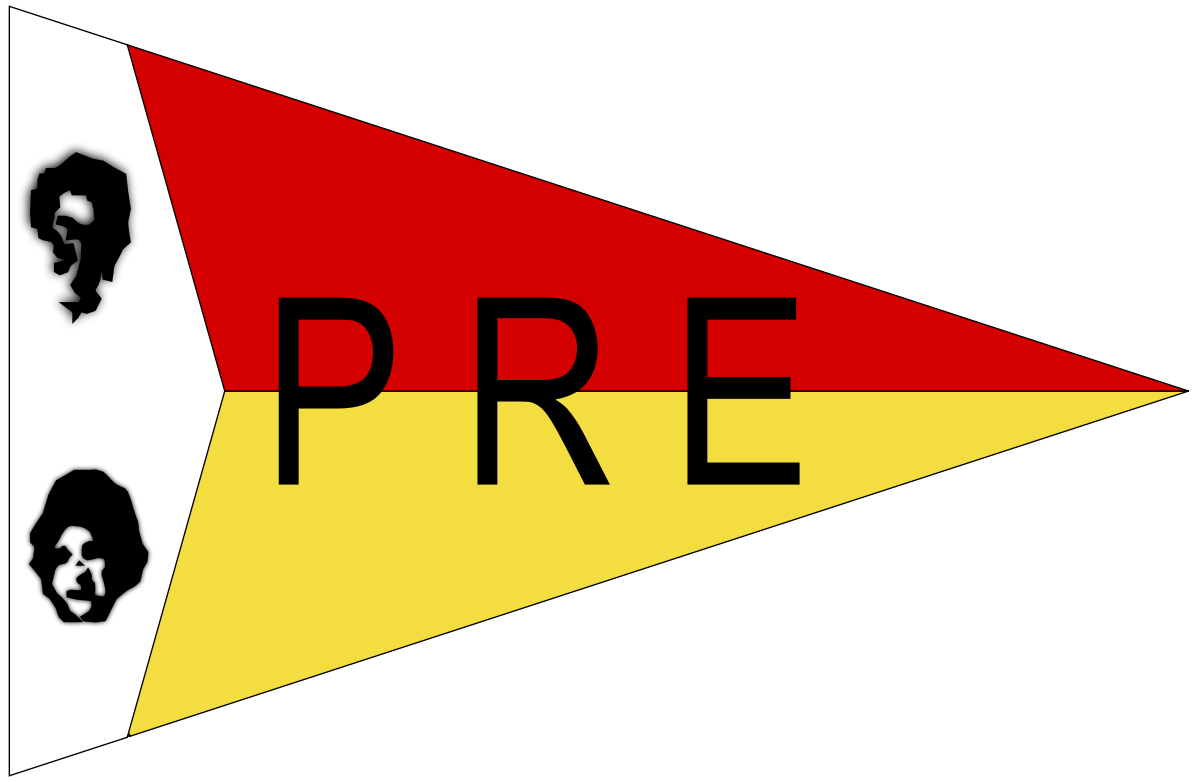 https://upload.wikimedia.org/wikipedia/commons/thumb/6/6e/Partido_Roldosista_Ecuatoriano_01.svg/1200px-Partido_Roldosista_Ecuatoriano_01.svg.png
http://www.enciclopediadelecuador.com/personajes-historicos/ab-abdala-bucaram/
1997
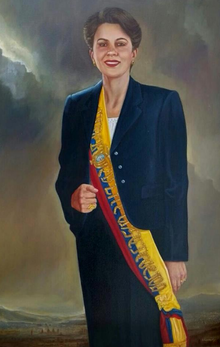 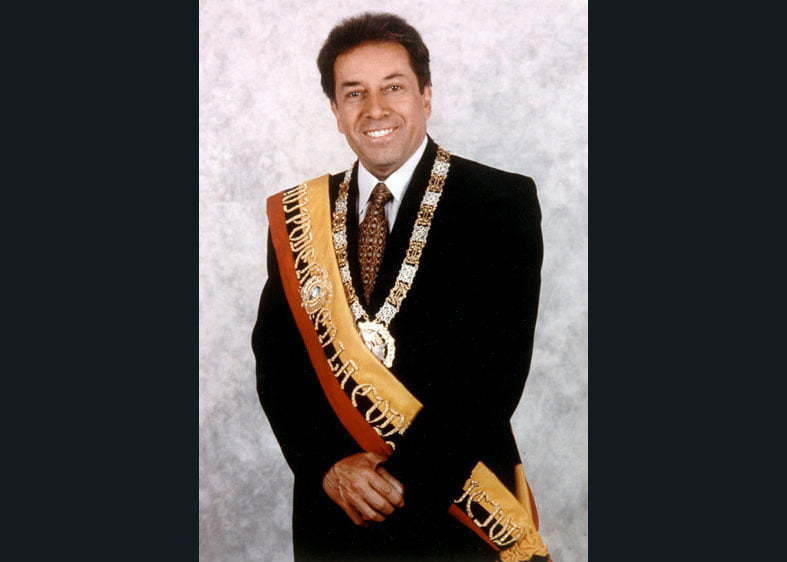 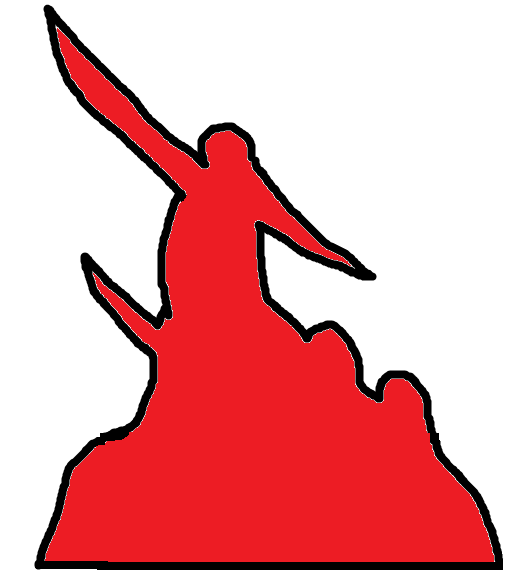 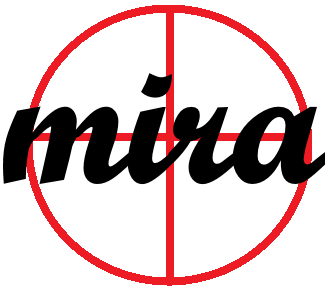 https://es.wikipedia.org/wiki/Movimiento_MIRA_(Ecuador)
https://es.wikipedia.org/wiki/Frente_Radical_Alfarista
Movimiento Independiente para una República Auténtica
Frente Radical Alfarista
https://www.enciclopediadelecuador.com/dr-fabian-alarcon/#google_vignette
https://es.wikipedia.org/wiki/Rosal%C3%ADa_Arteaga_Serrano
1998
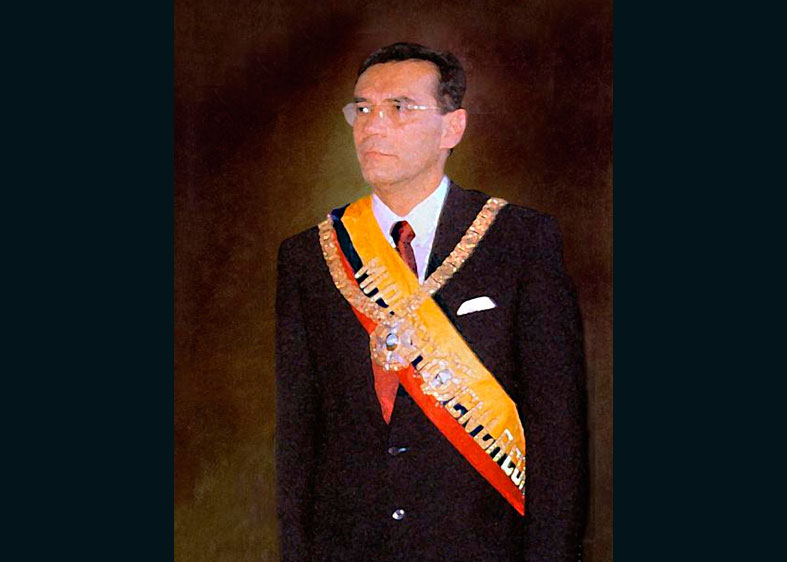 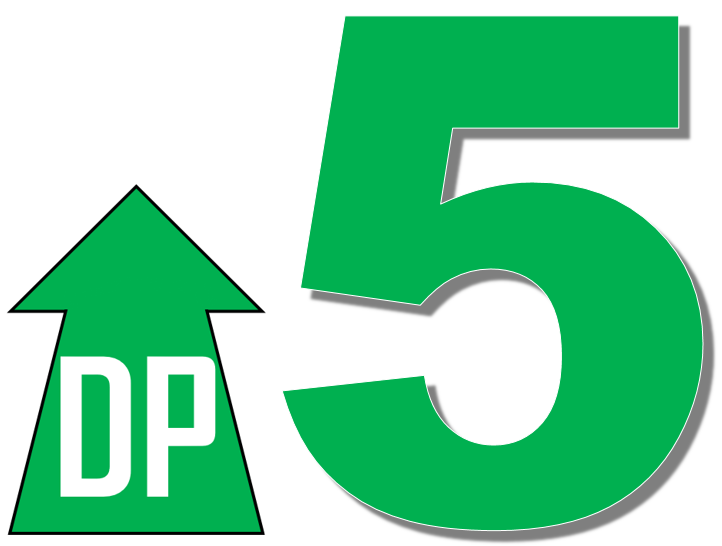 https://www.enciclopediadelecuador.com/dr-jamil-mahuad/
2000
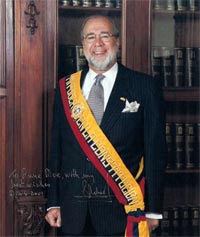 http://proyectocom340.blogspot.com/2010/04/gustavo-noboa-bejarano.html
2003
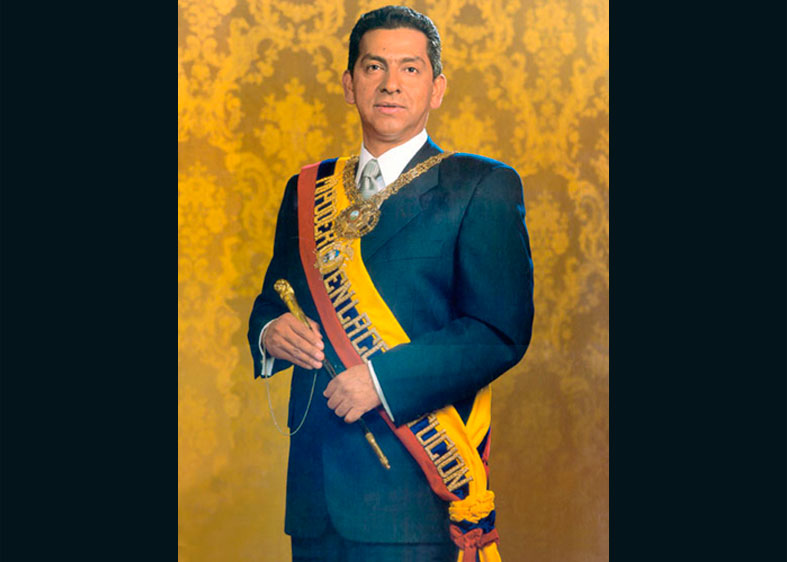 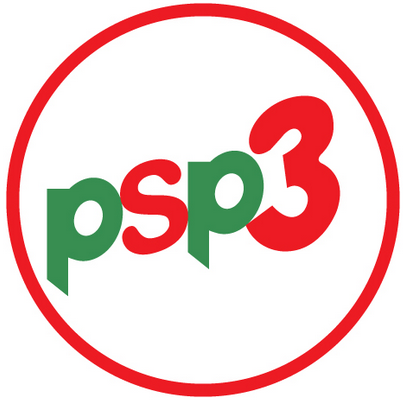 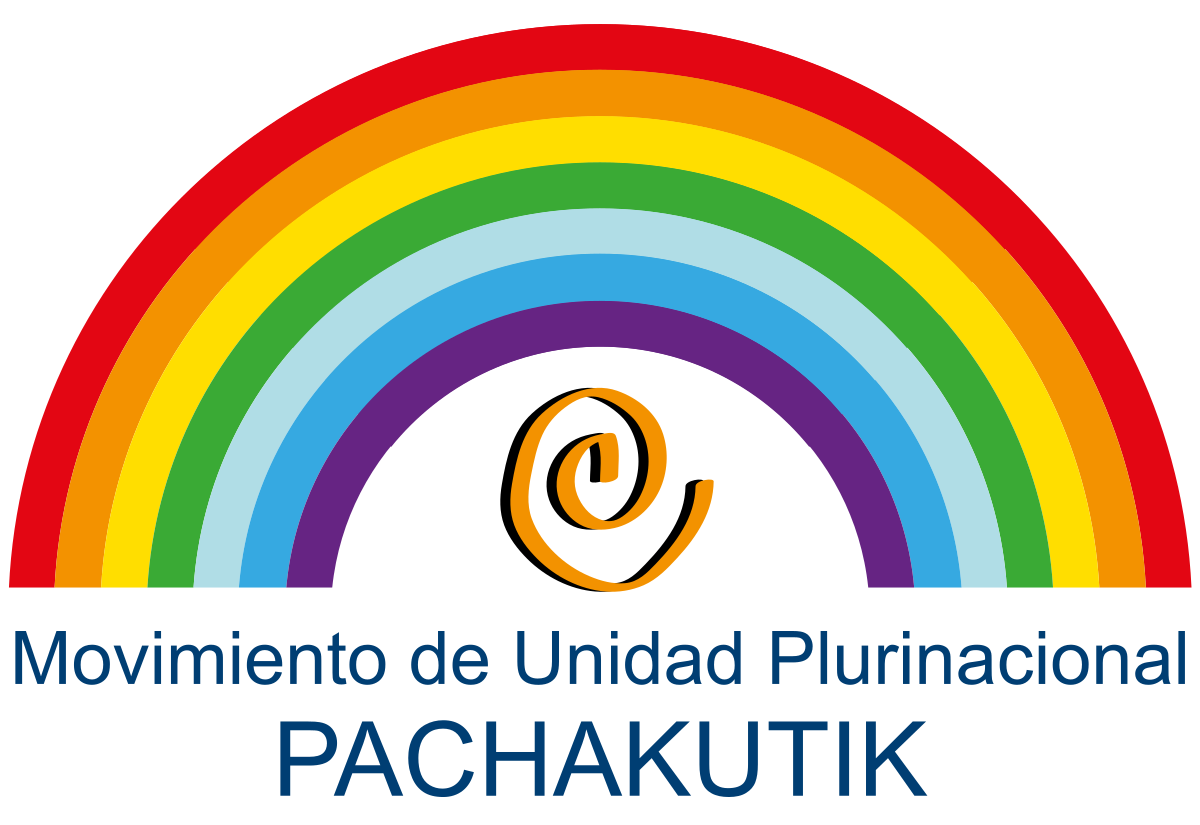 https://althistory.fandom.com/es/wiki/Lucio_Guti%C3%A9rrez_en_el_poder
2005
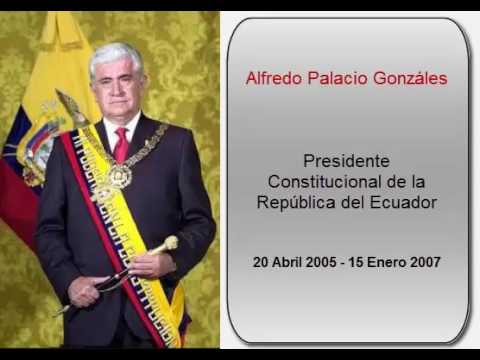 https://www.ecured.cu/Luis_Alfredo_Palacio_Gonz%C3%A1lez
2007
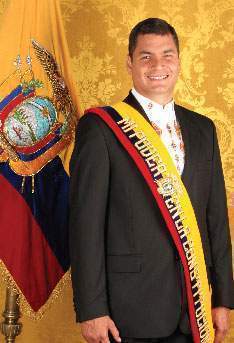 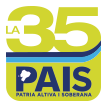 https://www.presidencia.gob.ec/wp-content/uploads/downloads/2012/10/Econ.Rafael-Correa-Delgado.pdf
2017
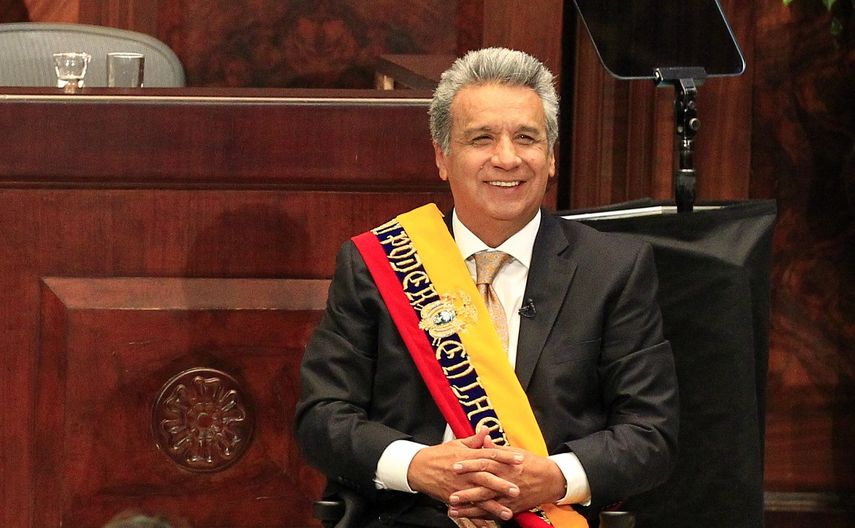 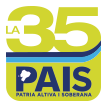 https://www.diariolasamericas.com/america-latina/lenin-moreno-quiere-ser-un-presidente-que-pase-inadvertido-n4122750
2021
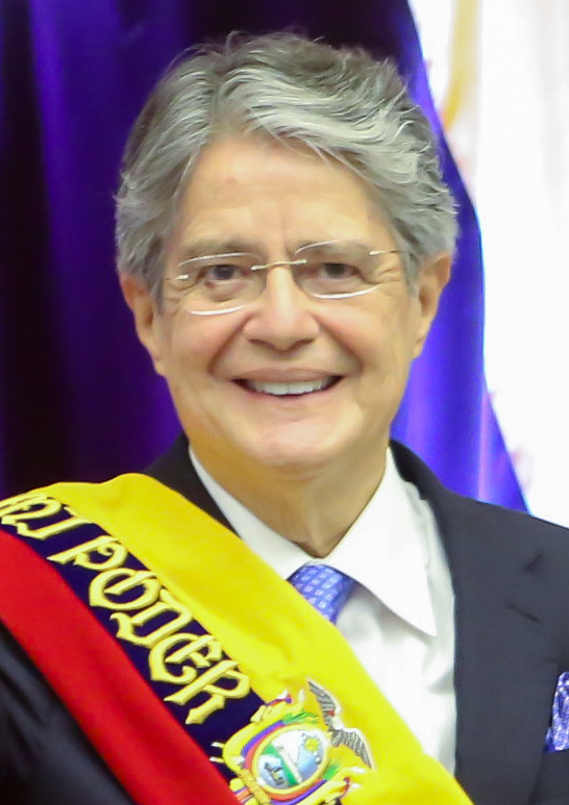 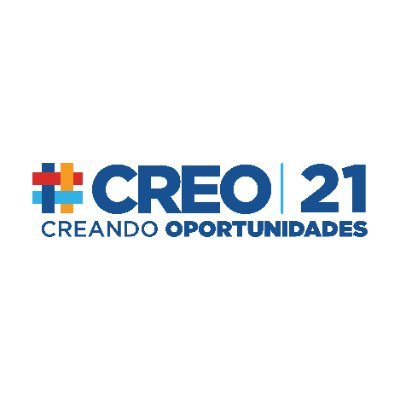 https://es.m.wikipedia.org/wiki/Archivo:Guillermo_Lasso_inauguration_%286%29_%28cropped%29.jpg
2023
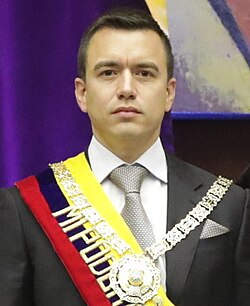 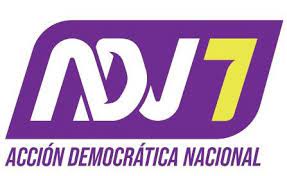 https://adn-ecuador.org/wp-content/uploads/2024/08/REFORMA-REGIMEN-ORGANICO-ADN7.pdf
https://es.wikipedia.org/wiki/Gobierno_de_Daniel_Noboa
2025
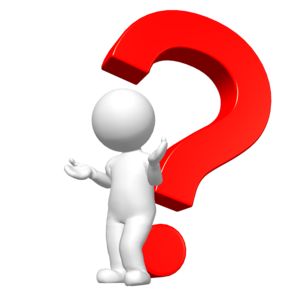 Constituciones y tendencia política
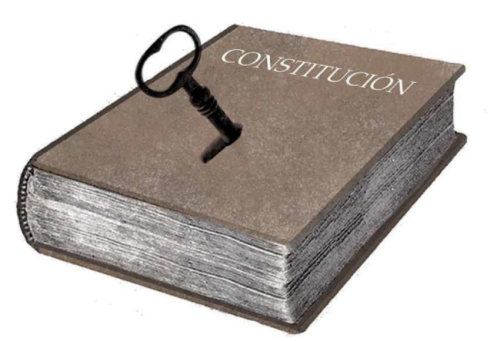 https://independent.typepad.com/.a/6a00d8341c595453ef0240a4bee372200b-500wi
BIBLIOGRAFÍA
Alvarez.    J. (2014). Robert Owen: presentación, evolución y apuntes de traducción e interpretación. https://www.mheducation.es/bcv/guide/capitulo/8448175476.pdf
Anónimo. (s.f.). Fallos de Mercado. https://www.mheducation.es/bcv/guide/capitulo/8448175476.pdf
Ayala, M. (2008). Resumen de la Historia del Ecuador. http://repositorio.uasb.edu.ec/bitstream/10644/836/1/AYALAE-CON0001-RESUMEN.pdf
Escartín, E. (s.f.). Historia del Pensamiento Económico. Carlos Marx. https://personal.us.es/escartin/Carlos_Marx.pdf
Mejía, A. Partidos políticos: el eslabón perdido de la representación. https://www.flacso.edu.ec/portal/modules/umPublicacion/pndata/files/docs/antdemmejia.pdf
Wikipedia. (12 de noviembre del 2024). Anexo:Presidentes del Ecuador. https://es.wikipedia.org/wiki/Anexo:Presidentes_del_Ecuador